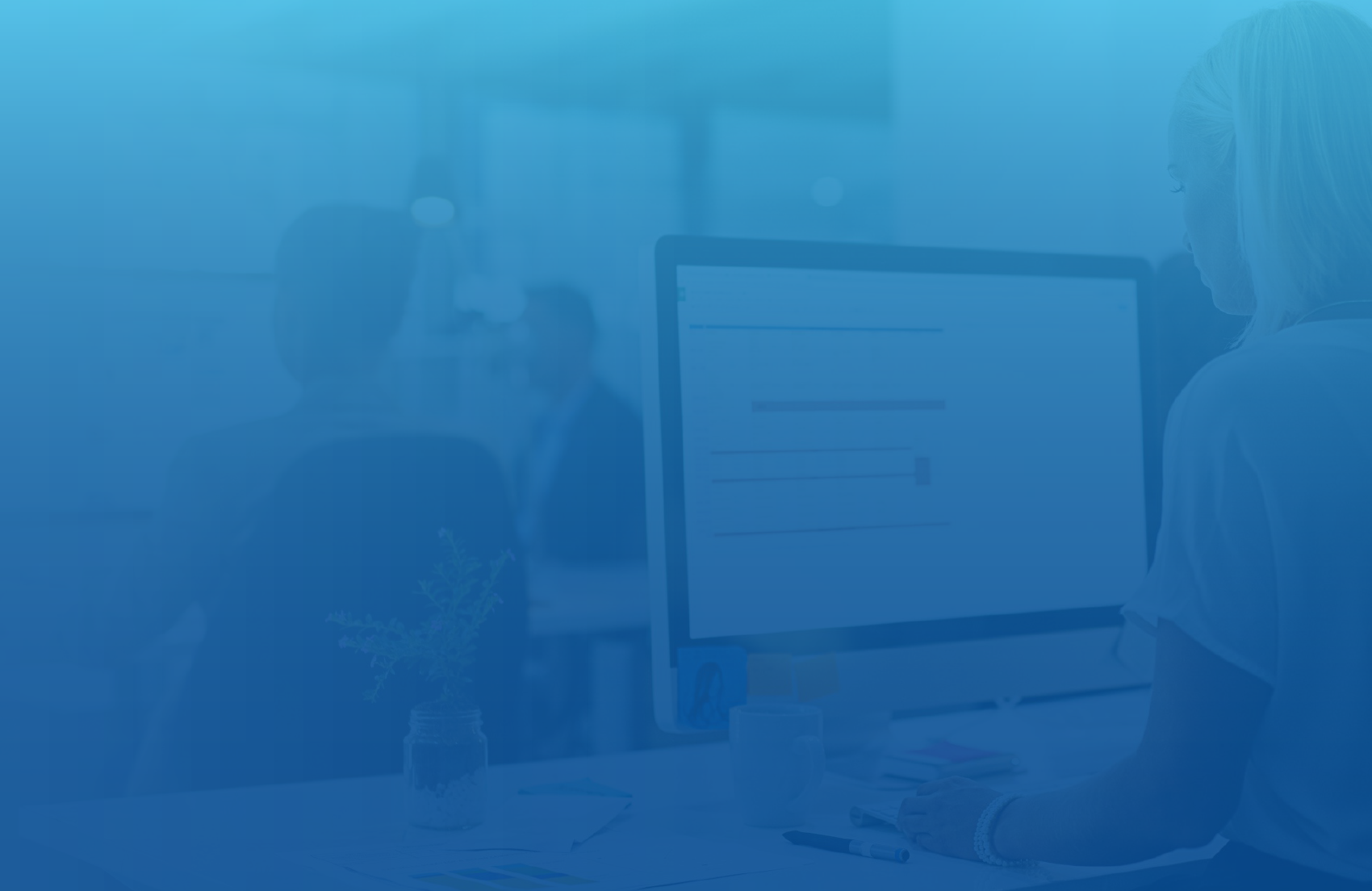 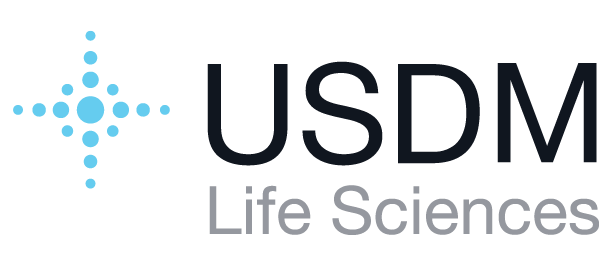 CASE  STUDY
CSV Program and ApplicationValidation in Less than 6 Weeks
Rapid Compliance for Emerging Companies
CLIENT PROFILE
THE SITUATION
Pre-Commercial Biotech, West Coast
Departments: Regulatory Affairs, Data Management and IT
Team: Project Manager, Subject Matter Experts, Validation Team
Emerging Biotech company implementing capabilities for EDC and eCTD Publishing without Computer System Validation procedures in place. 
Needed retrospective validation and acceleration of CSV for systems.
Patient enrollment was to begin in less than 60 days, and FDA submission deadline coming fast.
Compliance Wellness | USDM.com
Case Study 003A
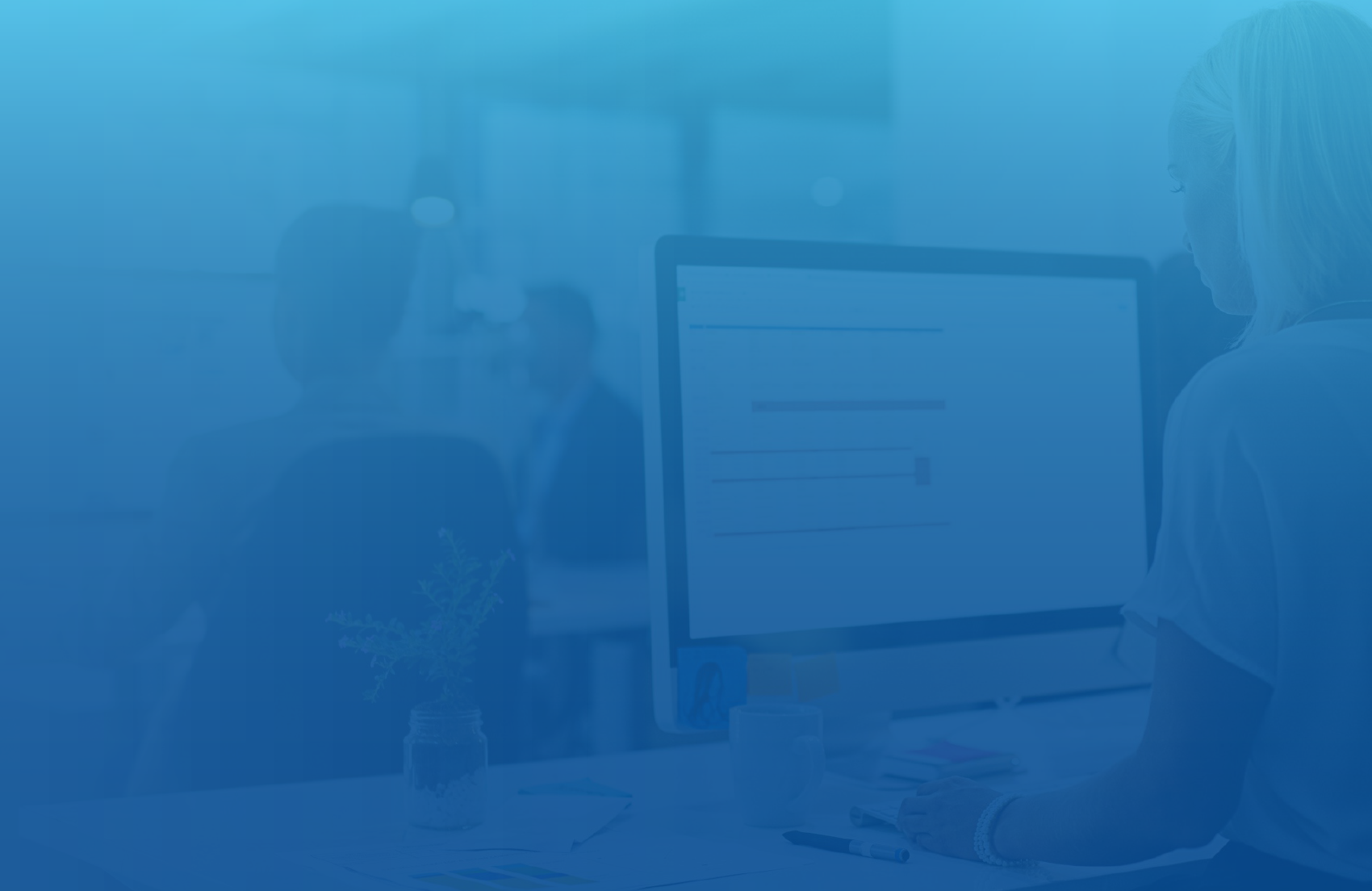 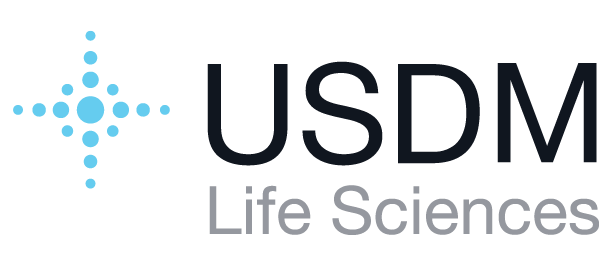 CASE  STUDY
CSV Program and ApplicationValidation in Less than 6 Weeks
Rapid Compliance for Emerging Companies
USDM provided consulting & delivered accelerated validation for Publishing and EDC systems in a month and a half 
USDM developed a comprehensive CSV Program and IT CSV Procedures: CSV SOP, Change Management, Disaster Recovery, IT System Security 
System Admin and End User SOPs developed and approved within 3 weeks of launch 
End-to-end compliance from USDM
HOW WE SOLVED IT
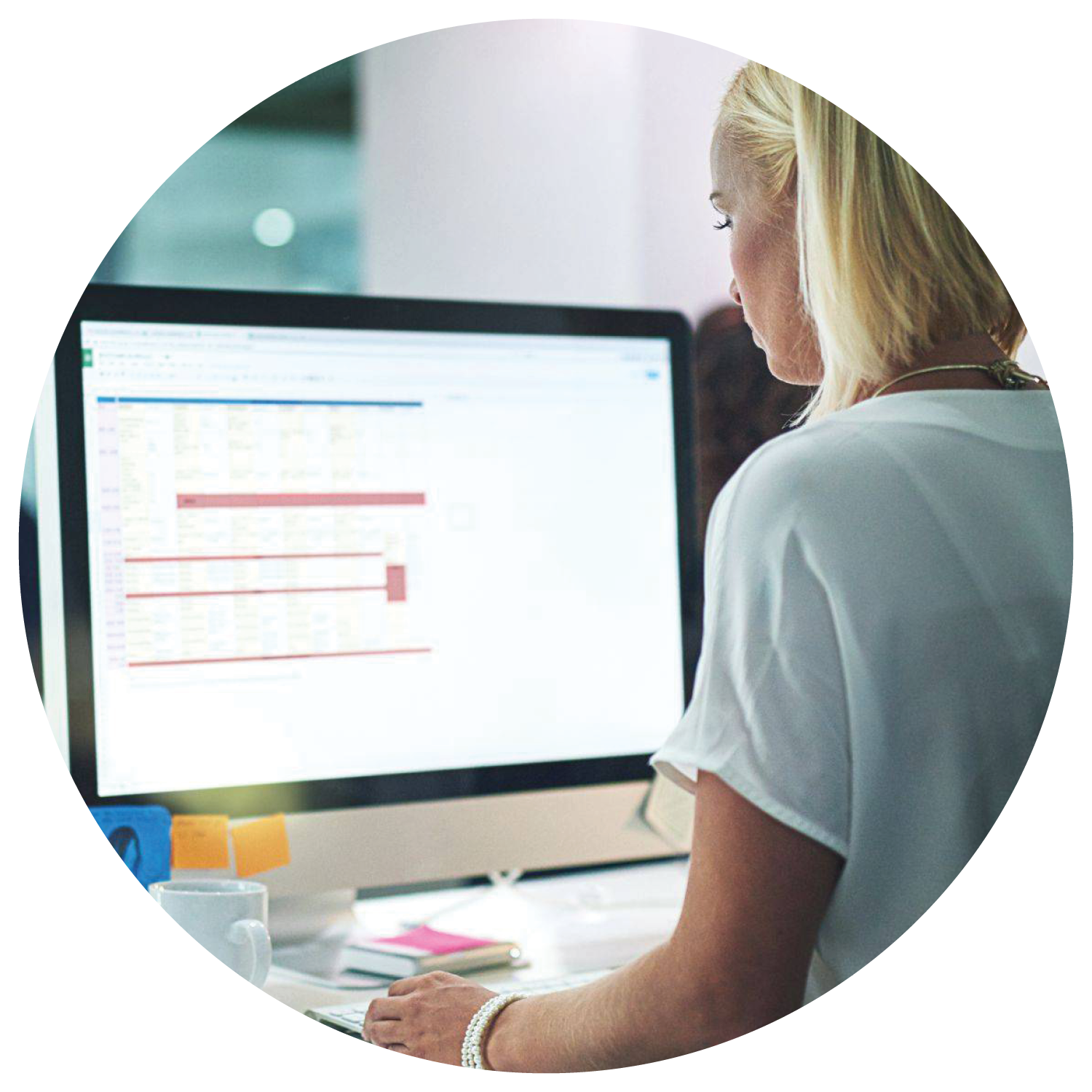 USDM’s Compliance team to develop, plan, remediate and execute the validation life cycle activities: 
Review of documentation & gap assessment 
Develop SOPs for CSV 
Planning for remediation 
Remediated all systems with minimal business owner support
Compliance Wellness | USDM.com
Case Study 003A
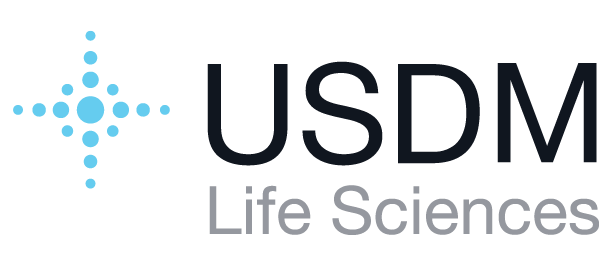 CASE  STUDY
77%
HIGH IMPACT OUTCOMES
KEY LEARNINGS
Typical CSV Program implementations take 6 to 12 months
USDM’s high capacity team delivers the best resources and validation best practices, saving months of effort and avoiding major FDA findings.
Ridiculously accelerate engagement, decisions, and approval of IT SOPs
Speed up implementation of critical business apps
Be FDA audit-ready
FASTER implementation of CSV Program and Application Validation
Let us help you begin your journey to commercialization today.
USDM’s compliance methodology is based on Life Sciences best practices. Our true domain expertise is what sets us apart from any other provider.
USDM partners with many emerging life science companies to rapidly deploy cloud based apps that reduce risk and accelerate time to market.
CSV Program Setup and Validated EDC and eCTD
6 Weeks
Compliance Wellness | USDM.com
Case Study 003A